Woestijnrat of kat
Het is boeren verboden een varken Napoleon te noemen (FR)
Het is verboden beren mee naar het strand te nemen (ISR)
Vogels voeren mag niet (SING)
In Alaska (VS) is het verboden elanden drank te voeren
Beren schieten is toegestaan, maar het wakker maken van een beer om een foto te maken is verboden, (Alaska, VS)
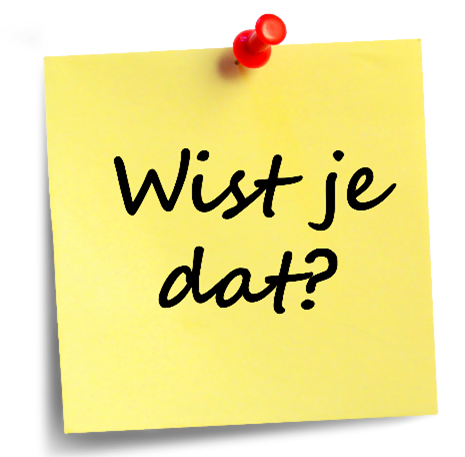 NEDERLAND
54% van de Nederlanders heeft een huisdier
Een kat (26%) of hond (25%) zijn de meest voorkomende huisdieren
Op de derde plaats staat een vis (11%), 
Op de vierde plaats een vogel (7%) of anders (8%).

ZUID AMERIKA
Landen met de meeste huisdieren zijn Argentinië en Mexico (80%)
In Zuid Korea komen de minste huisdieren voor (31%)
Wereldwijd heeft de helft van de bevolking minimaal 1 huisdier
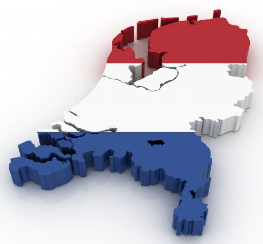 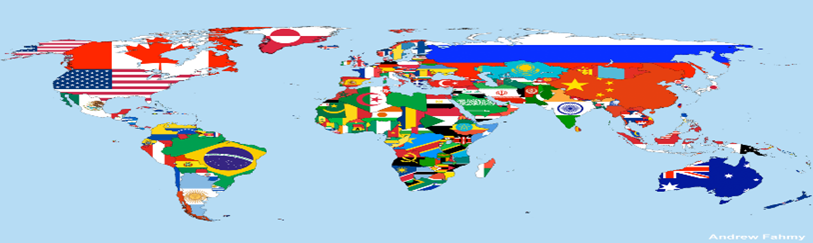 Wereldwijd heeft de helft van de bevolking minimaal 1 huisdier

De hond is het meest voorkomende huisdier (33%)
Tweede plek wereldwijd: de kat (23%)
Derde plek is voor de vis (12%)
In Rusland, Frankrijk en de VS is de kat het meest geliefde huisdier
In Argentinië, Brazilië en Mexico is de hond het meest favoriet
De vis staat op de eerste plaats in China
Turkije heeft het merendeel een vogel als huisdier
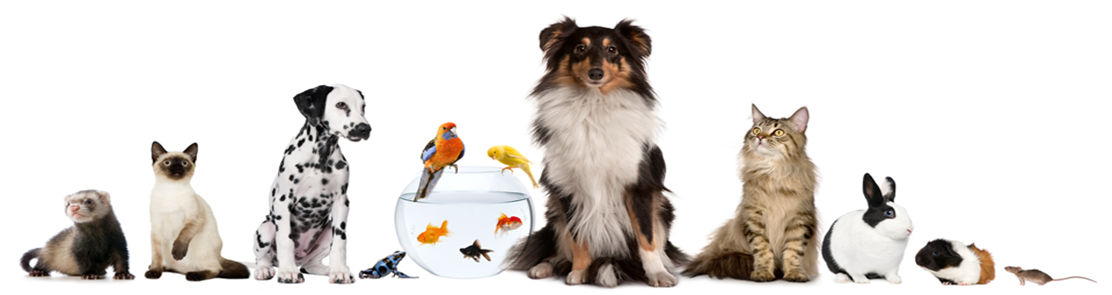 Zuid Amerika

Argentinië als in Mexico heeft 80% van de bevolking een huisdier
Brazilië volgt daarna met 75%


In de Aziatische landen wonen de minste huisdierbezitters
Zuid Korea staat onderaan met (31%)
gevolgd door Hong Kong (35%)
Japan (37%)
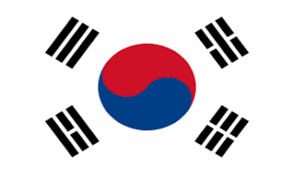 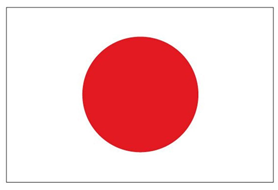 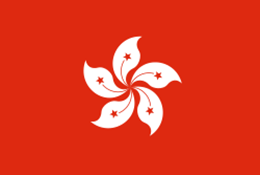 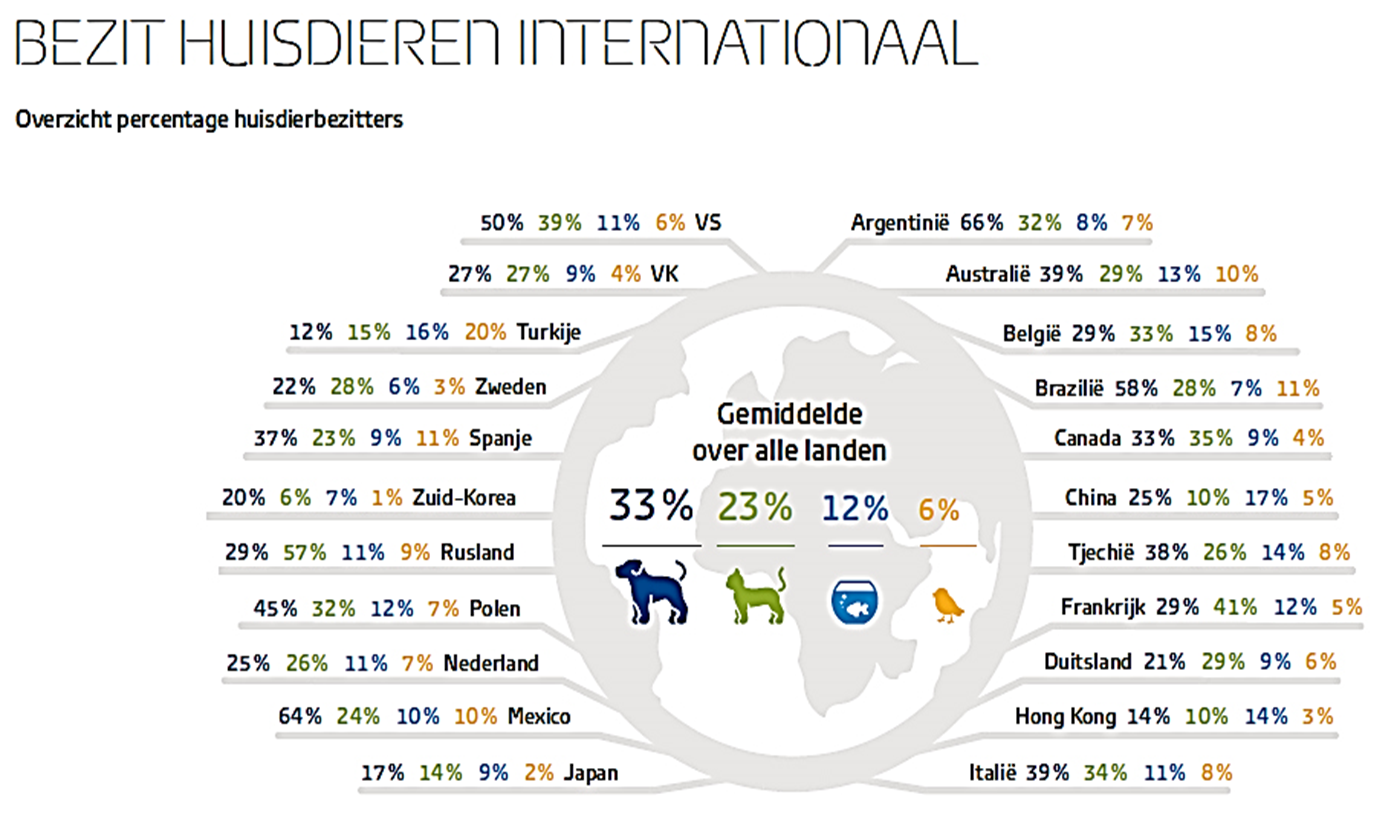 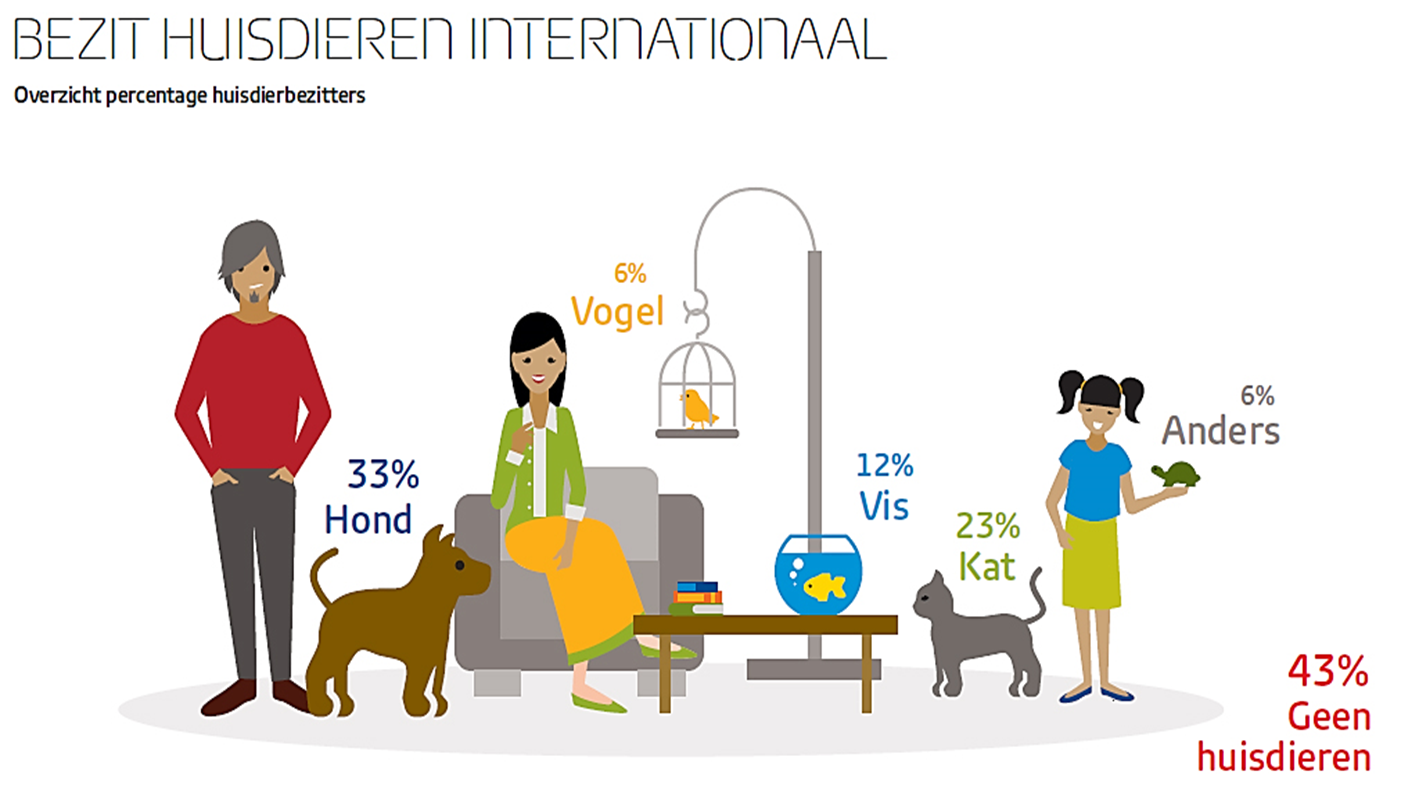 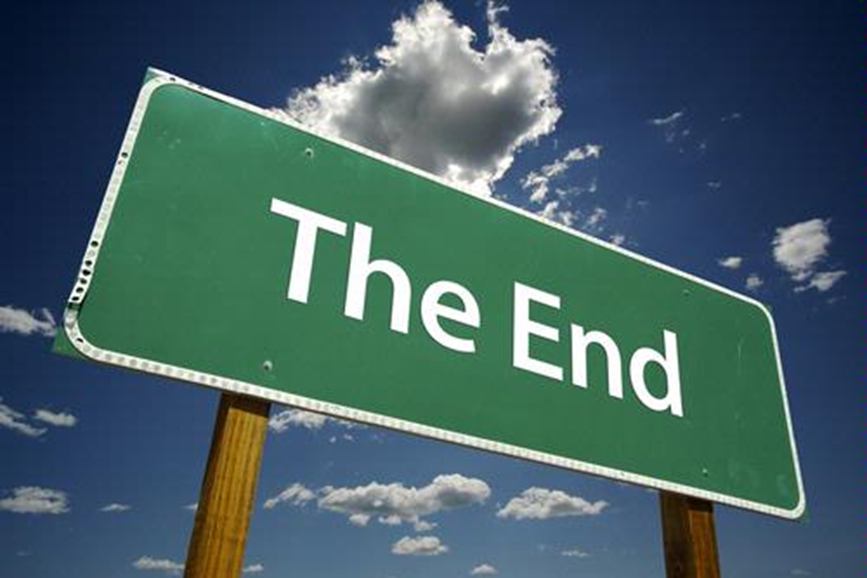